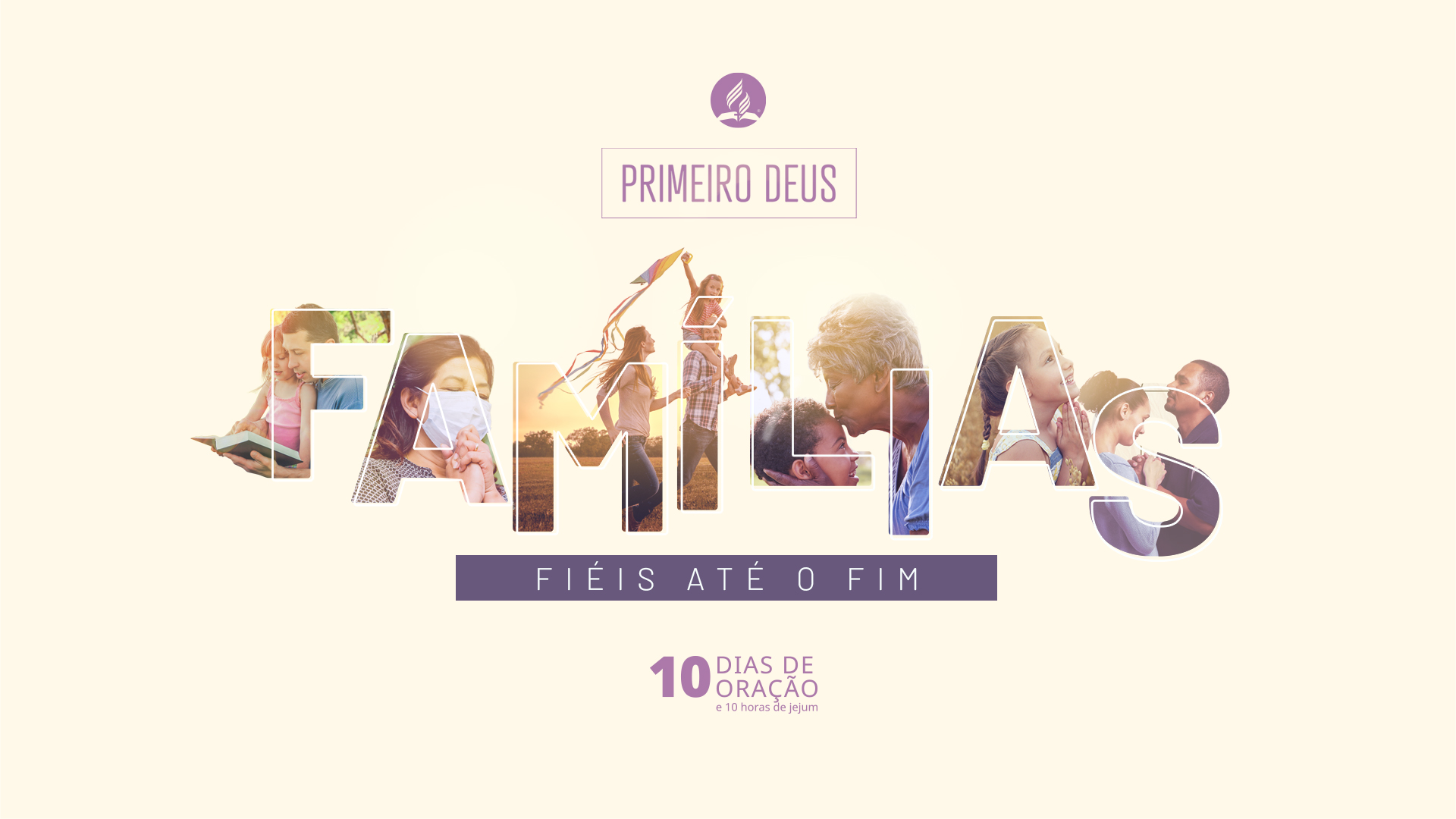 O ELO DA CORRENTE FAMILIAR
Acontece nas melhores famílias.
Estarmos ligados a Deus pela comunhão pessoal e pelo culto familiar é o que nos manterá em pé.
A inevitabilidade das trevas
A inevitabilidade das trevas
A vida cristã não é indolor.
A certeza da proteção
A certeza da proteção
Ao estarmos ligados com a Fonte de Deus em Sua Palavra e na comunhão diária em família e oração, sairemos fortalecidos, provados e aprovados como filhos fiéis.
O Senhor é nossa luz
O Senhor é nossa luz
A luz indica a presença de Cristo em cada coração.
O Senhor é nossa luz
O Senhor é nossa luz
Cada culto familiar feito 
é um altar erigido.
O Senhor é nossa luz
O Senhor é nossa luz
Quando oramos, cultuamos e tornamos Cristo o centro de nossa família, a luz irradia.